ISTITUTO COMPRENSIVO AUTONOMIA 84LANZARALettura dati INVALSIa.s. 2018 – 2019
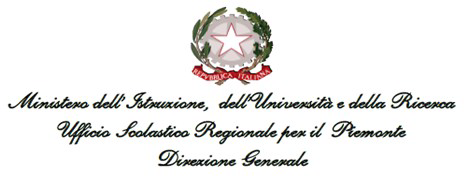 Funzione strumentale area 1: Valutazione degli Apprendimenti
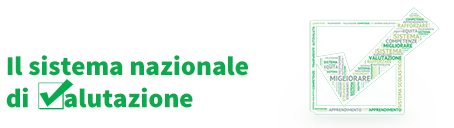 Introduzione
Anche quest’anno, l'INVALSI nell'intento di fornire informazioni affidabili e utili per la progettazione didattica, ha restituito alla nostra Scuola, in forma riservata, i dati delle rilevazioni sugli apprendimenti, mettendo a confronto i risultati delle singole classi e della Scuola con quelli di classi e scuole con pari condizioni sociali o vicine geograficamente e con l'Italia nel suo complesso.
La lettura di questi dati permette di ottenere importanti informazioni per il miglioramento e il potenziamento dell'offerta formativa e delle pratiche didattiche.
Premessa sulla lettura dei dati
L’Istituto Comprensivo Lanzara si compone di due plessi di Scuola dell’infanzia, due di Scuola primaria e di un plesso di Scuola Secondaria di primo grado. 
Nell’anno scolastico 2018-2019 hanno preso parte alla rilevazione nazionale effettuata da INVALSI le classi seconde e quinte di scuola primaria di Lanzara e Trivio e le classi terze della scuola secondaria di primo grado di Lanzara.
Per ulteriori approfondimenti in merito al dettaglio delle singole classi coinvolte si rimanda direttamente al sito ufficiale INVALSI, e alla consultazione dell’AREA RISERVATA nella quale sono stati inseriti i file di restituzione dati divisi per classi.
[Speaker Notes: Istituto
SAIC84600R]
I dati restituiti dall’INVALSI riguardano fondamentalmente tre aspetti:
l’andamento complessivo dei livelli di apprendimento degli studenti della Scuola rispetto alla media regionale di appartenenza, all’area geografica e alla media nazionale;
l’andamento delle singole classi nelle prove di Italiano e Matematica e Inglese nel loro complesso;
l’andamento della singola classe e del singolo studente analizzato nel dettaglio di ogni singola prova.

La lettura e l’interpretazione delle tavole e dei grafici possono essere quindi un utile strumento di diagnosi per migliorare l’offerta formativa all’interno della scuola, un mezzo per individuare aree di eccellenza e aree di criticità al fine di potenziare e migliorare l’attività didattica.
[Speaker Notes: I dati restituitiI dati restituiti dall'INVALSI riguardano fondamentalmente tre aspetti:- l'andamento complessivo dei livelli di apprendimento1 degli studenti della scuola rispetto alla media dell'Italia, dell'area geografica e della regione di appartenenza;- l'andamento delle singole classi nelle prove di Italiano e di Matematica nel loro complesso;- l'andamento della singola classe e del singolo studente analizzato nel dettaglio di ogni singola prova.La lettura e l'interpretazione delle tavole e dei grafici possono essere quindi sia un utile strumento di diagnosi per migliorare l'offerta formativa all'interno della scuola, sia un mezzo per individuare aree di eccellenza e aree di criticità al fine di potenziare e migliorare l'azione didattica.]
NOVITA’ restituzione dati SNV 2018
La novità per la restituzione 2019 La possibilità di confrontare i risultati delle prove CBT longitudinalmente nel tempo (al momento è possibile confrontare i risultati 2019 con quelli 2018). Il confronto è possibile grazie alle caratteristiche metodologiche della somministrazione CBT.
Informazione sulla lettura delle tabelle:

A seguire si allegano le tabelle e i grafici contenenti i dati relativi all’istituto, suddivisi per tipologia di classe coinvolta nelle prove. Sono state messe in evidenza con colore rosso le risultanze complessive dell’I.C. rispetto a quelle riportate nel complesso dalle scuole della Regione Campania, dell’area del Sud e del territorio nazionale, per favorire a colpo d’occhio il raffronto tra i diversi elementi. In giallo sono riportate le Criticità e in verde le Eccellenze.
Classi seconde SCUOLA PRIMARIA
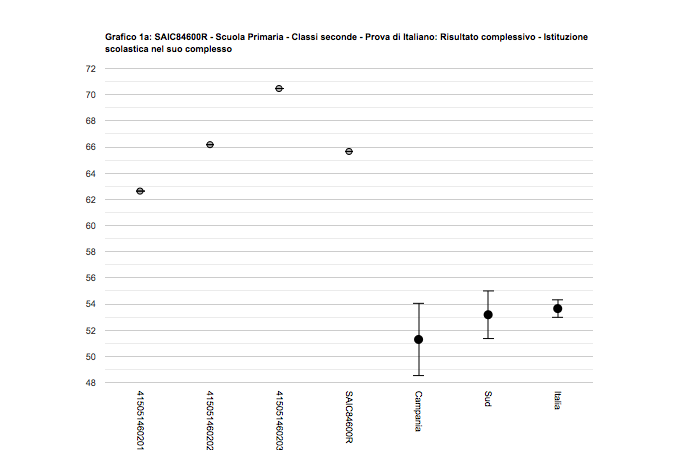 Italiano
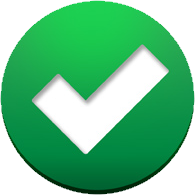 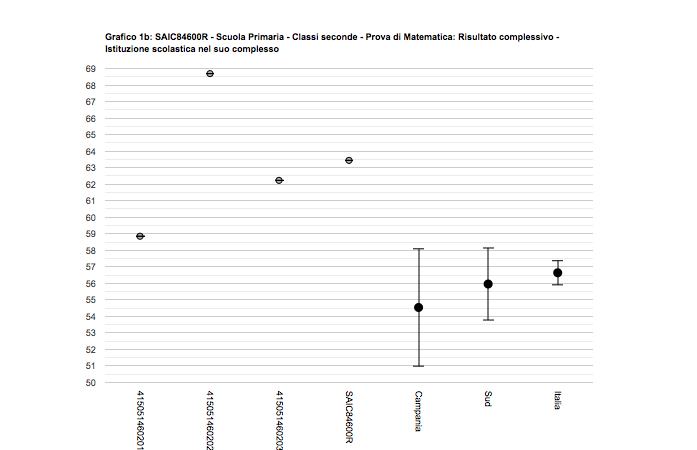 Matematica
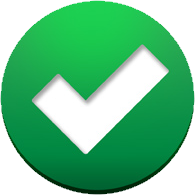 Prova di italiano:  punteggio istituto 65,7% . Il dato è superiore del 14,4% rispetto alla regione, del 12,5% rispetto al Sud e 12% rispetto all’Italia.  Il Cheating è del 4,6% mentre nel 2017 era del 2,0%. Nel dettaglio tutte le classi riportano un punteggio significativamente superiore a quello nazionale, di area e regionale.
[Speaker Notes: %]
Prova di matematica:  punteggio scuola 63,4% . Superiore del 8,9% rispetto alla Campania, del 7,4% rispetto al Sud e del 6,8 % all’Italia.
Tutte le classi hanno riportato punteggi superiori rispetto alle aree territoriali e anche in questo caso il cheating  è del 4,4%.
Dettagli delle prove - Parti del testo e ambiti
Dettagli delle prove – Processi Cognitivi MATEMATICA : Competenze di Base
I risultati ottenuti nella valutazione delle competenze di base promosse dalle prove INVALSI sono per l’Istituto nel complesso sempre positivi e superiori alle altre aree territoriali, nel dettaglio questi dati e i grafici allegati sono un interessante momento di riflessione per agire sulle competenze all’interno degli ambiti.
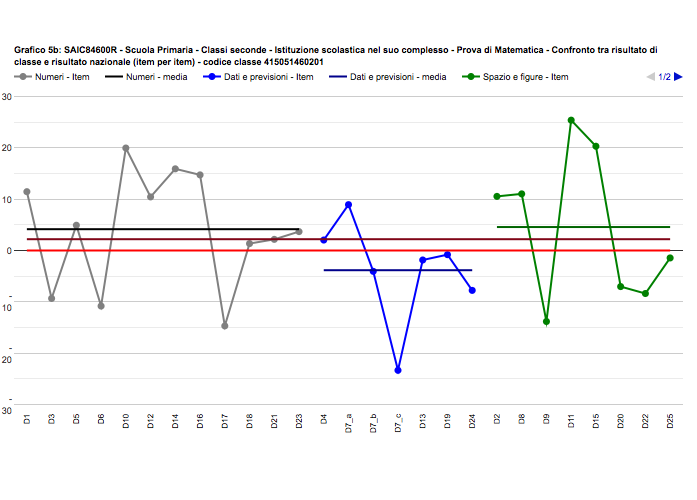 Distribuzione degli studenti per livelli di apprendimento
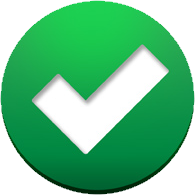 La percentuale di studenti del livello 5 è superiore a quella nazionale;
La percentuale di studenti nel livello 1 è inferiore a quella nazionale
La quota di studenti collocata nei livelli 1 e 2 è inferiore alla media nazionale.
I dati riportati in questa tavola consentono di confrontare direttamente le performance degli studenti nelle due discipline oggetto della rilevazione. In questo caso, per semplificare la rappresentazione, i cinque livelli sono stati organizzati in tre raggruppamenti: il primo raggruppamento comprende il numero di studenti di livello 1 e 2, il secondo quelli di livello 3 e il terzo quelli di livello 4 e 5. 

Osservando le intersezioni tra righe e colonne  possibile verificare se gli studenti con risultati positivi nella prova di italiano confermano un buon livello di apprendimento anche in quella di matematica e viceversa. 
Per le classi seconde è evidente la correlazione tra le due discipline.
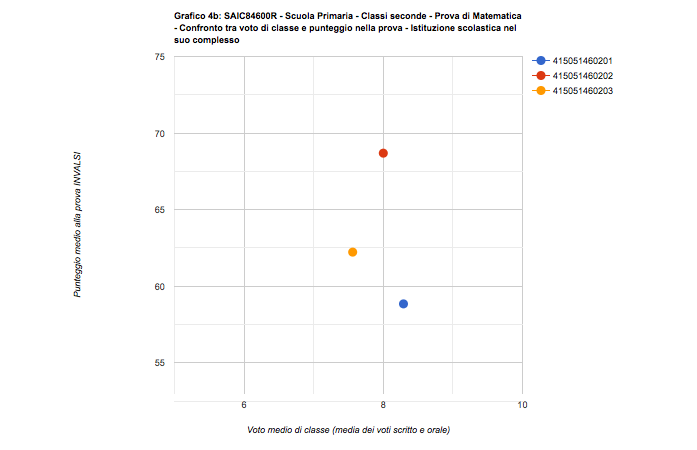 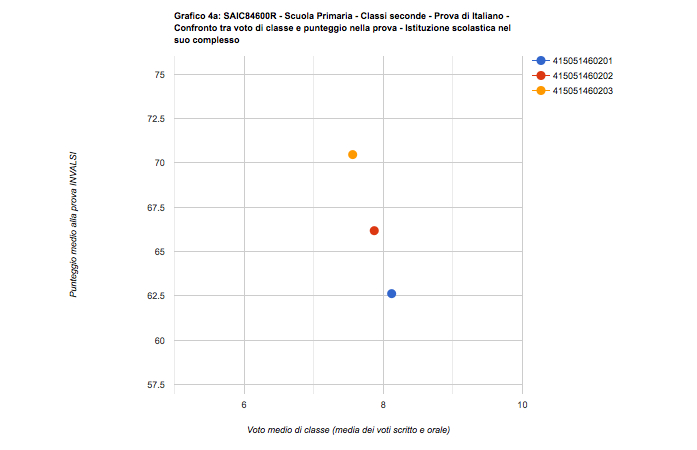 Grande spunto di riflessione tra risultati delle prove INVALSI e i voti dati nel primo quadrimestre .
N.B. Più la correlazione è alta, più la valutazione del docente risulta in linea con il risultato conseguito nelle prove. Il grado di correlazione, se significativo, può essere debole, medio-basso, medio, medio-alto o forte
Incidenza della variabilità: PROVE DI ITALIANO
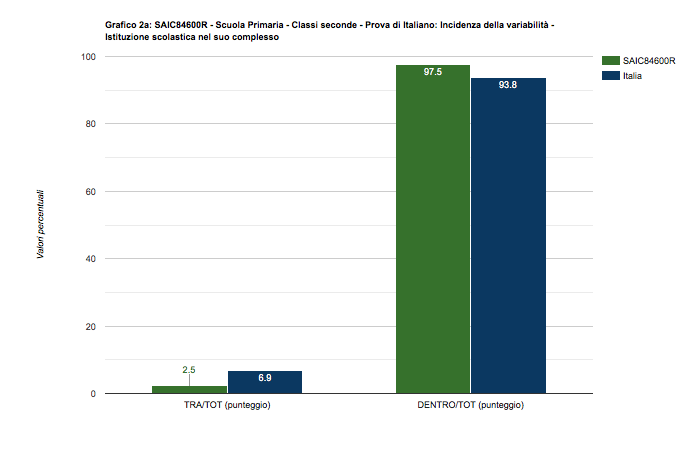 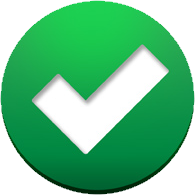 L’alto livello di variabilità (97,5%) ( II secondo grafico) è indice di un alto tasso di disomogeneità e di non equilibrio tra gli elementi all’interno delle classi anche se il dato è in linea con quello nazionale.
Il primo grafico invece, indica la variabilità dei risultati della prova di Italiano tra le diverse classi della scuola, (2,5 %) rispetto alla variabilità dei risultati tra le classi campione (6,9%), in questo caso il dato indica una buona omogeneità tra le tre classi rispetto al campione, variabilità interclasse che risulta inferiore allo scorso anno (4%).
Incidenza della variabilità: PROVE DI MATEMATICA
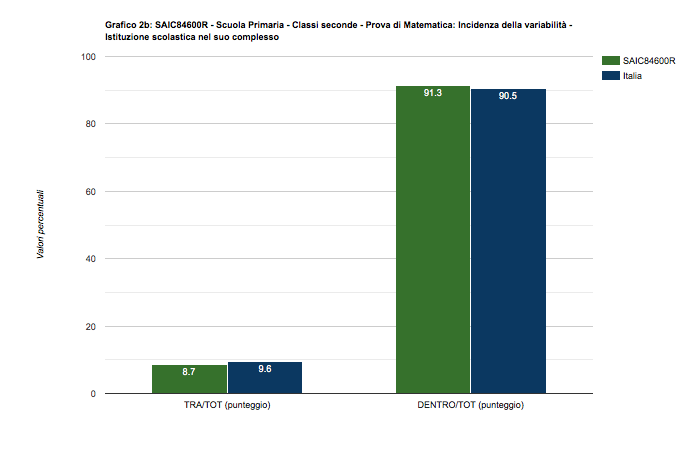 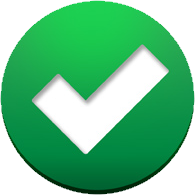 Anche dalla prova di matematica si evidenzia un alto livello di variabilità (grafico II) che è indice di un alto tasso di disomogeneità e di non equilibrio all’interno delle classi, in questo caso la variabilità è in linea con il dato nazionale.
Il primo grafico invece, indica la variabilità dei risultati della prova di Matematica tra le tre classi della Scuola, il risultato di 8,7% è superiore rispetto alle classi campione scelte a livello nazionale e inferiore allo scorso anno.(5%)
Dalle Tabelle si evince che nonostante il punteggio sia superiore a quello NAZIONALE, rispetto ai precedenti anni scolastici c’è un miglioramento della media in italiano e in matematica.
Punto di forza: Punteggio superiore a quello NAZIONALE da più di un triennio
CLASSI QUINTE 
SCUOLA PRIMARIA
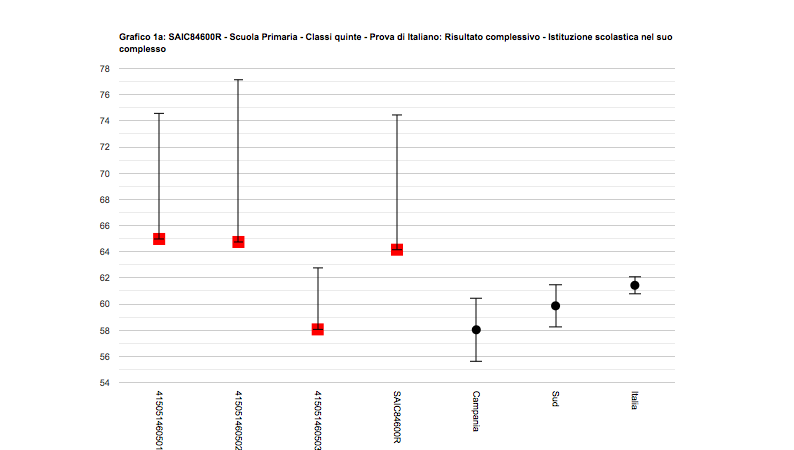 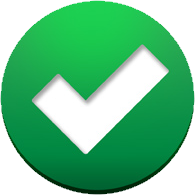 ITALIANO
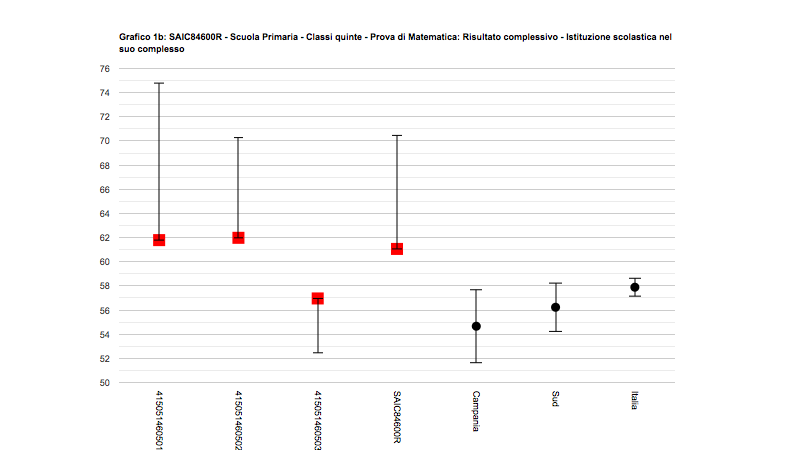 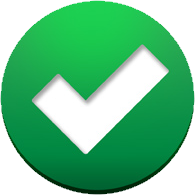 MATEMATICA
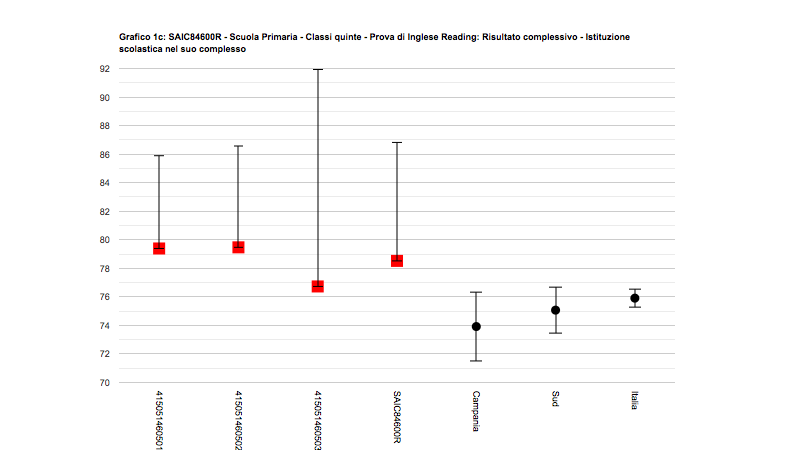 CLASSI QUINTE 
SCUOLA PRIMARIA
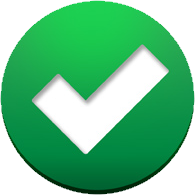 INGLESE LETTURA
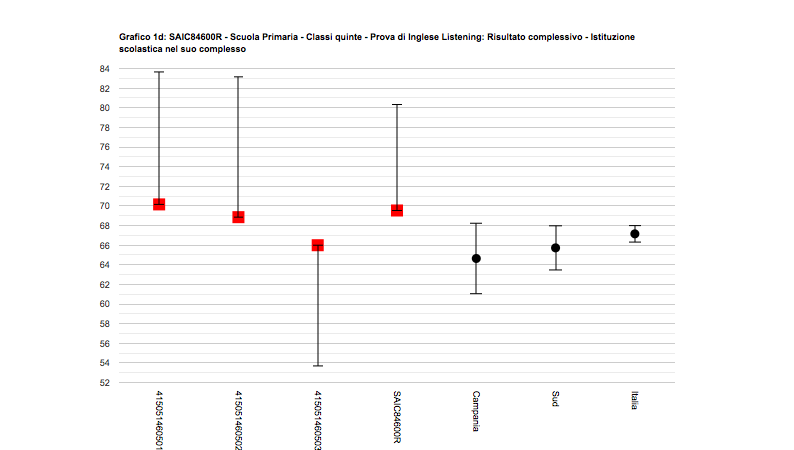 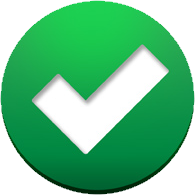 INGLESE ASCOLTO
Il punteggio conseguito dagli alunni nella prova di Italiano supera di 16,5 punti il punteggio medio della regione, di 14,6 punti quello del Sud e di 13,1 punti quello nazionale.
Il cheating è basso.
Il punteggio conseguito dagli alunni nella prova di Matematica supera di 15,8 punti il punteggio medio della regione, di 14,3 punti quello del Sud e di 12,6 punti quello nazionale.
Il cheating è basso.
Una classe riporta un punteggio in linea con quello regionale ma al di sotto di quello nazionale.
Il punteggio conseguito dagli alunni nella prova di Inglese LETTURA supera di 12,9 punti il punteggio medio della regione, di 11,7 punti quello del Sud e di 10,9 punti quello nazionale.
Il cheating è molto basso.
Solo il 3,5% degli alunni delle classi quinte possiede un livello Pre-A1 di competenze di ascolto.
Il punteggio conseguito dagli alunni nella prova di Inglese Ascolto supera di 15,7 punti il punteggio medio della regione, di 14,6 punti quello del Sud e di 13,1 punti quello nazionale.
Il cheating è molto basso.
Solo il 5,2% degli alunni delle classi quinte possiede un livello Pre-A1 di competenze di ascolto.
Una classe riporta un punteggio al di sotto di quello nazionale, di macro e micro area
Dettagli delle prove - Parti del testo e ambiti
Dettagli delle prove – Processi Cognitivi MATEMATICA : Competenze di Base
I risultati ottenuti nella valutazione delle competenze di base promosse dalle prove INVALSI sono per l’Istituto sempre positivi e superiori alle altre aree territoriali, nel dettaglio questi dati e i grafici allegati riportano un punto di debolezza relativo ai risultati ottenuti da una singola classe quinta.
Distribuzione degli studenti per livelli di apprendimento
La percentuale di studenti del livello 5 è superiore a quella nazionale;
La quota di studenti collocata nei livelli 1 e 2 è inferiore alla media nazionale.
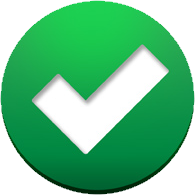 Distribuzione degli studenti per livelli di apprendimento
I dati riportati in questa tavola consentono di confrontare direttamente le performance degli studenti nelle due discipline oggetto della rilevazione. In questo caso, per semplificare la rappresentazione, i cinque livelli sono stati organizzati in tre raggruppamenti: il primo raggruppamento comprende il numero di studenti di livello 1 e 2, il secondo quelli di livello 3 e il terzo quelli di livello 4 e 5. 

Osservando le intersezioni tra righe e colonne è possibile verificare se gli studenti con risultati positivi nella prova di italiano confermano un buon livello di apprendimento anche in quella di matematica e viceversa. 

Per le classi quinte  è evidente la correlazione tra le due discipline.
Distribuzione degli studenti per livelli di apprendimento INGLESE
I dati riportati in questa tavola consentono di confrontare direttamente le performance degli studenti nelle due discipline oggetto della rilevazione. 
Osservando le intersezioni tra righe e colonne è possibile verificare se gli studenti con risultati positivi nella prova di lettura confermano un buon livello di apprendimento anche in quella di ascolto. 

Per le classi quinte  è evidente la correlazione tra i due ambiti disciplinari.
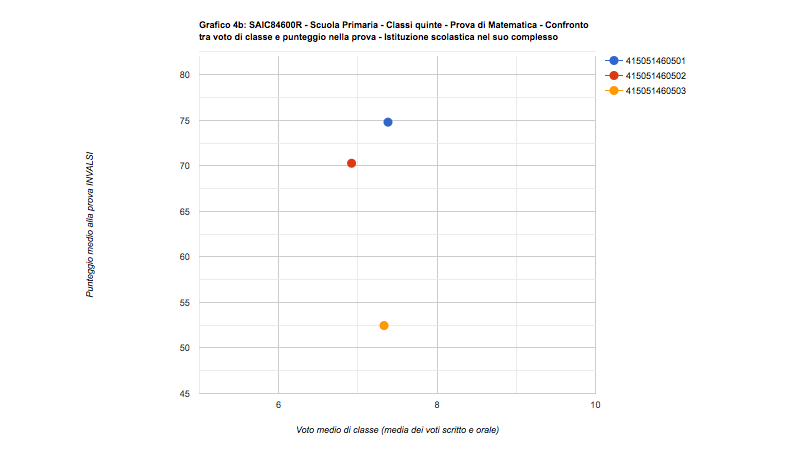 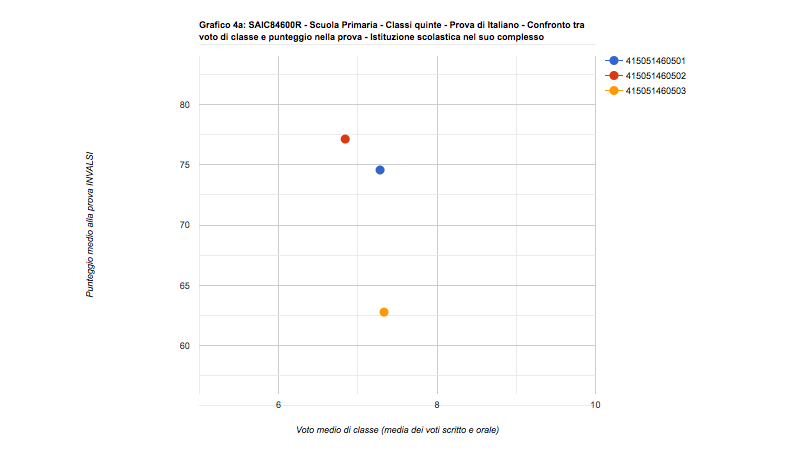 Queste due classi hanno 
valutazioni medie simili dalla scuola, ma rilevante differenza nelle prove Invalsi
Grande spunto di riflessione tra risultati delle prove INVALSI e i voti dati nel primo quadrimestre 
N.B. Più la correlazione è alta, più la valutazione del docente risulta in linea con il risultato conseguito nelle prove. Il grado di correlazione, se significativo, può essere debole, medio-basso, medio, medio-alto o forte
Incidenza della variabilità: PROVE DI ITALIANO
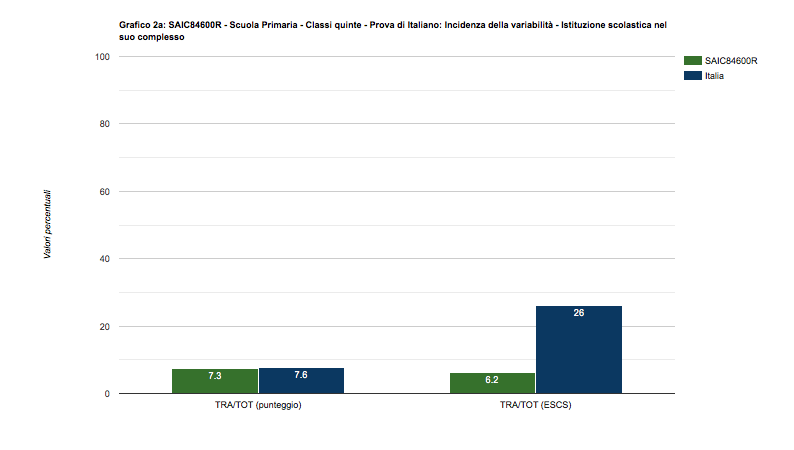 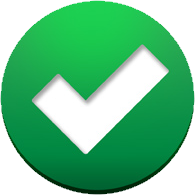 Questo grafico mostra quanta parte della variabilità all'interno della scuola é dovuta a differenze tra le classi, sia in termini di punteggio ottenuto alla prova sia rispetto all'indice di background familiare ESCS rispetto alle classi campione: 
la variabilità tra le classi in termini di ESCS ed in termini di punteggio 7,3 % è inferiore a quella delle classi campione, le classi sono omogenee.
Incidenza della variabilità: PROVE DI MATEMATICA
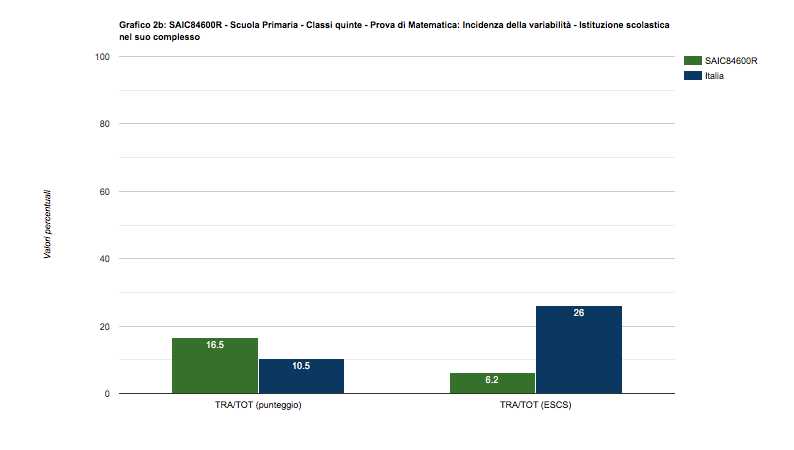 La variabilità tra le classi in termini di ESCS è di molto inferiore a quella delle classi campione, le classi sono omogenee. 
Nella prova di matematica si evidenzia un livello di variabilità medio (16,5%) tra le classi, superiore a quello tra le classi campione indice di una discreta disomogeneità tra le tre classi.
Incidenza della variabilità: PROVE DI INGLESE
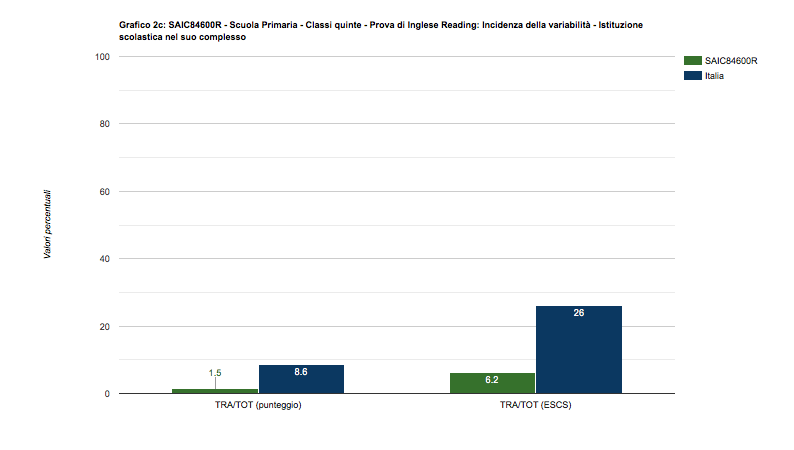 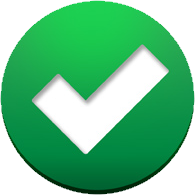 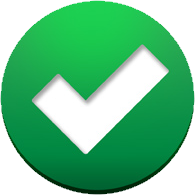 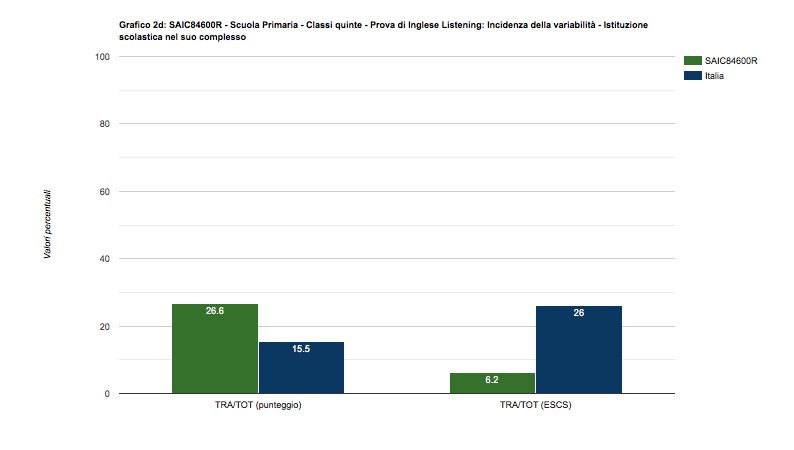 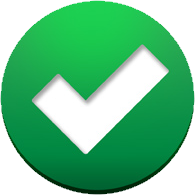 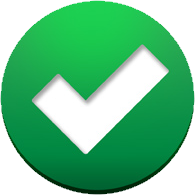 Nella Prova di lettura la variabilità tra le classi in termini di ESCS ed in termini di punteggio è di molto inferiore a quella delle classi campione, mentre per la Prova di ascolto la variabilità è di 11,1 punti superiore a quella delle classi campione.
 Le classi sono discretamente disomogenee.
Dalle Tabelle si evince che rispetto ai precedenti anni scolastici si mantengono i risultati positivi superiori alla media nazionale nelle prove di Italiano e matematica.
Dalle Tabelle si evince che rispetto al precedente anno scolastico migliorano i risultati rispetto alla media nazionale sia nella prova di lettura che nella prova di ascolto.
Punteggi a Distanza
RESTITUZIONE A NOVEMBRE
Punteggio conseguito nelle prove di V primaria del 2018 dalle classi così come erano formate nel 2015. 
Si osserva l’evoluzione degli esiti nel corso di tre anni, dal 2015 al 2018, ossia nel passaggio dalla II alla V primaria.
EFFETTO SCUOLA
RESTITUZIONE A fine OTTOBRE
CLASSI TERZE 
SCUOLA SECONDARIA
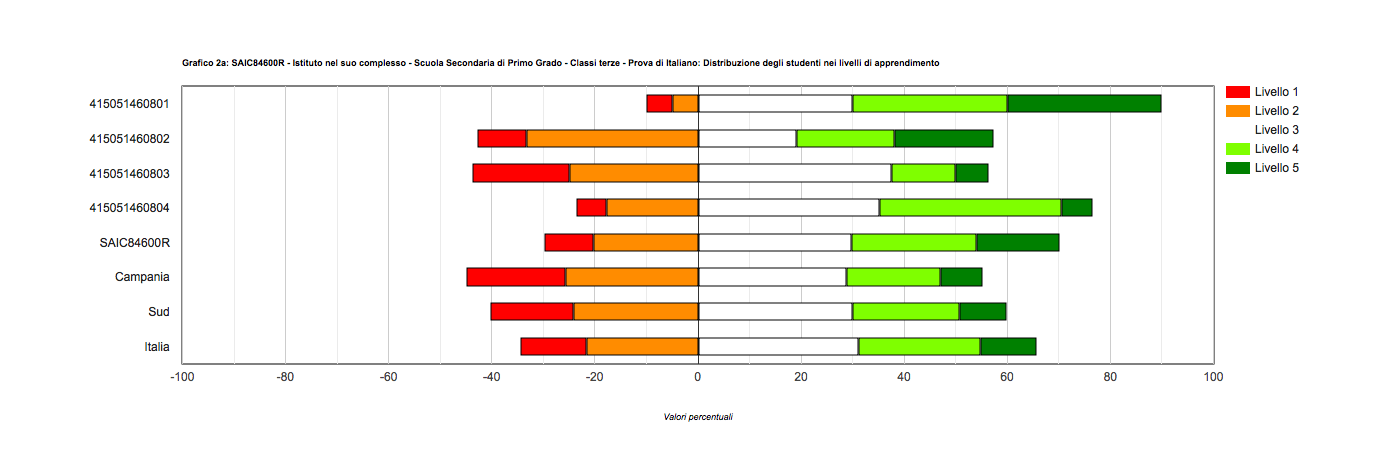 ITALIANO
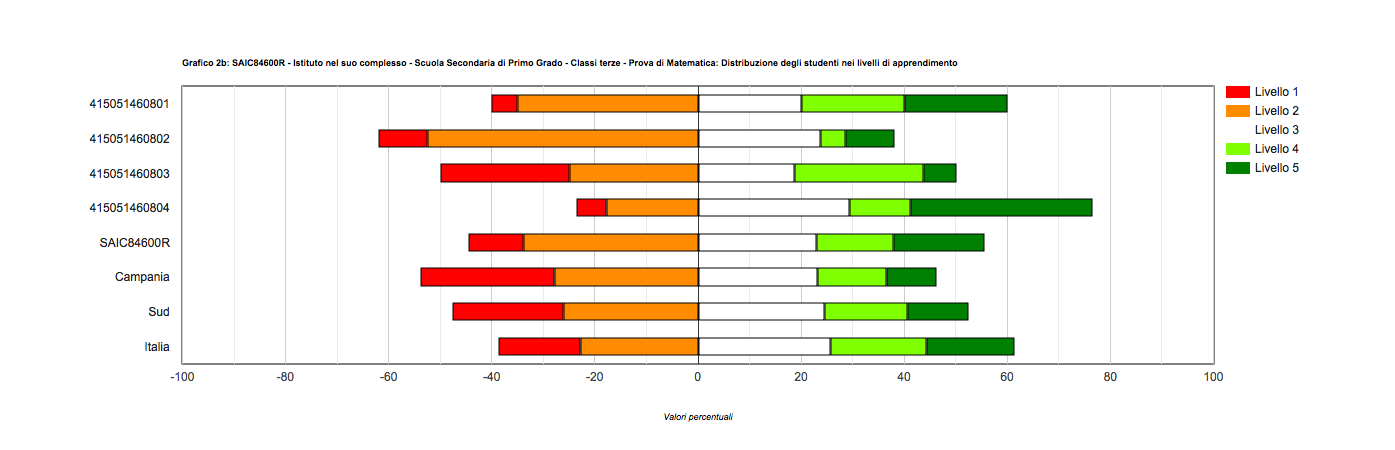 MATEMATICA
Questo grafico mostra quanta parte degli alunni di ogni classe e dell'intera scuola rientra nei diversi livelli di apprendimento individuati. Si riportano come riferimenti territoriali la distribuzione rilevata nel campione per regione, area geografica e nazionale.
CLASSI TERZE 
SCUOLA SECONDARIA
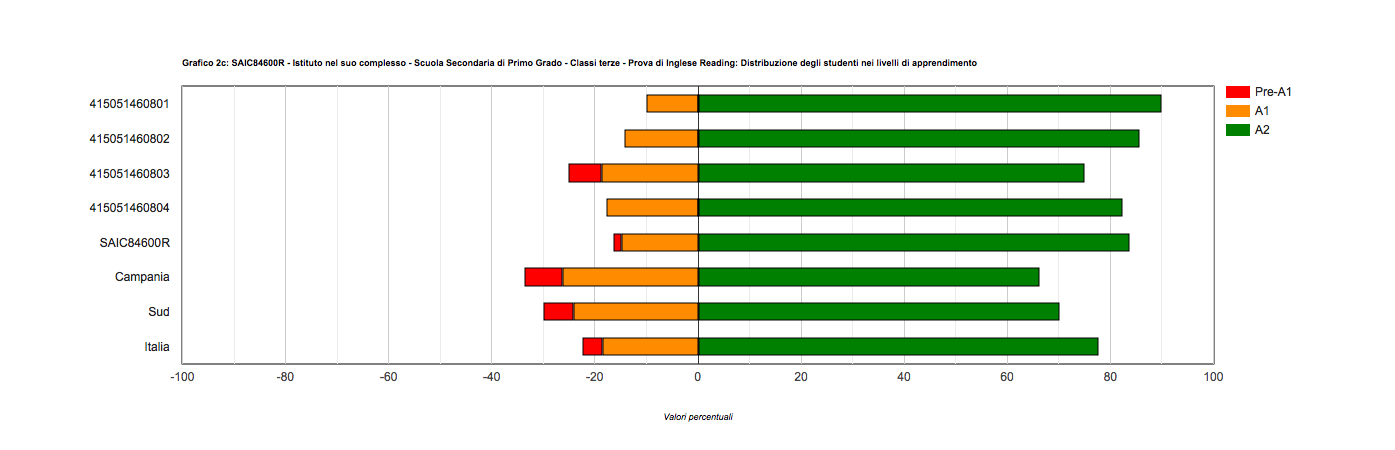 INGLESE
LETTURA
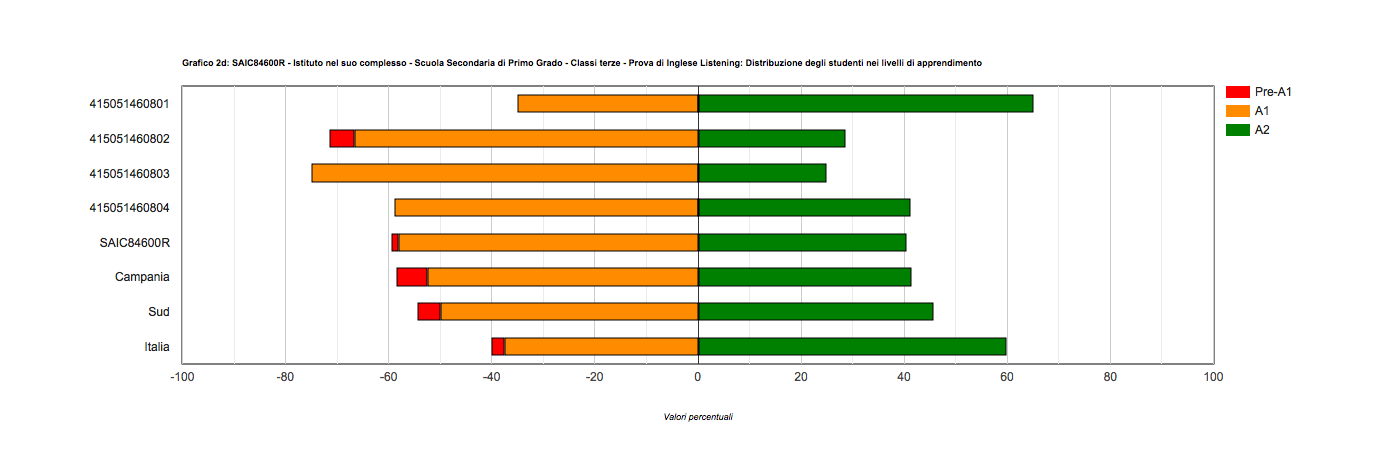 INGLESE
ASCOLTO
Questo grafico mostra quanta parte degli alunni di ogni classe e dell'intera scuola rientra nei diversi livelli di apprendimento individuati. Si riportano come riferimenti territoriali la distribuzione rilevata nel campione per regione, area geografica e nazionale.
Il punteggio conseguito dagli alunni nel complesso nella prova di Italiano supera di 12,6 punti il punteggio medio della regione, è superiore di 8,3 a quello del Sud ed è superiore di 3,7 punti a quello nazionale.

Nel dettaglio, solo la classe 03, con Background familiare medio-basso, ha riportato un punteggio inferiore a quello delle medie territoriali.
Il punteggio conseguito dagli alunni nel complesso nella prova di Matematica è superiore di 14,6% al punteggio medio della regione, è superiore di 9,3% a quello del Sud ed è in paragonabile a quello nazionale.

La classe 03 ha riportato un punteggio inferiore a quello nazionale,

La classe 02, con background basso, riporta un punteggio inferiore sia al punteggio nazionale che a quello di macroarea.
Il punteggio conseguito dagli alunni nel complesso nella prova di INGLESE LETTURA è superiore di 12,6 punti al punteggio medio della regione, è superiore di 8,8 punti a quello del Sud ed è in linea con quello nazionale.

La classe 02 ha riportato un punteggio inferiore a quello nazionale,

La classe 03 riporta un punteggio inferiore sia al punteggio nazionale che a quello di macroarea.
Il punteggio conseguito dagli alunni nel complesso nella prova di INGLESE ASCOLTO è superiore di 5,5 punti al punteggio medio della regione, in linea con  quello del Sud ed è inferiore di 10,4 punti rispetto a quello nazionale.

Le classi hanno riportato tutte un punteggio superiore a quello della media regionale.
Distribuzione degli studenti per livelli di apprendimento
La percentuale di studenti del livello 5 è superiore di 5,4 punti  rispetto a quella nazionale in italiano e in linea con quella nazionale in matematica.
La percentuale di studenti nei livelli 1 e 2 è inferiore in italiano mentre è superiore di 5,6 punti rispetto alla situazione nazionale in matematica.
Distribuzione degli studenti per livelli di apprendimento
La percentuale di studenti al livello A2 è superiore in lettura rispetto alle medie nazionali.
La percentuale di studenti al livello A1 in ascolto è superiore a quella nazionale 
La percentuale di studenti nel livello Pre-A1 è inferiore sia in lettura che in ascolto.
Distribuzione degli studenti per livelli di apprendimento
I dati riportati in questa tavola consentono di confrontare direttamente le performance degli studenti nelle due discipline oggetto della rilevazione. 
Osservando le intersezioni tra righe e colonne  possibile verificare se gli studenti con risultati positivi nella prova di italiano confermano un buon livello di apprendimento anche in quella di matematica e viceversa. 

Per le classi terze della scuola secondaria  è evidente la correlazione tra le due discipline soprattutto nel livello più basso e in quello più alto.
Distribuzione degli studenti per livelli di apprendimento
I dati riportati in questa tavola consentono di confrontare direttamente le performance degli studenti nelle due discipline oggetto della rilevazione. 
Osservando le intersezioni tra righe e colonne  possibile verificare se gli studenti con risultati positivi nella prova di italiano confermano un buon livello di apprendimento anche in quella di matematica e viceversa.
Incidenza della variabilità
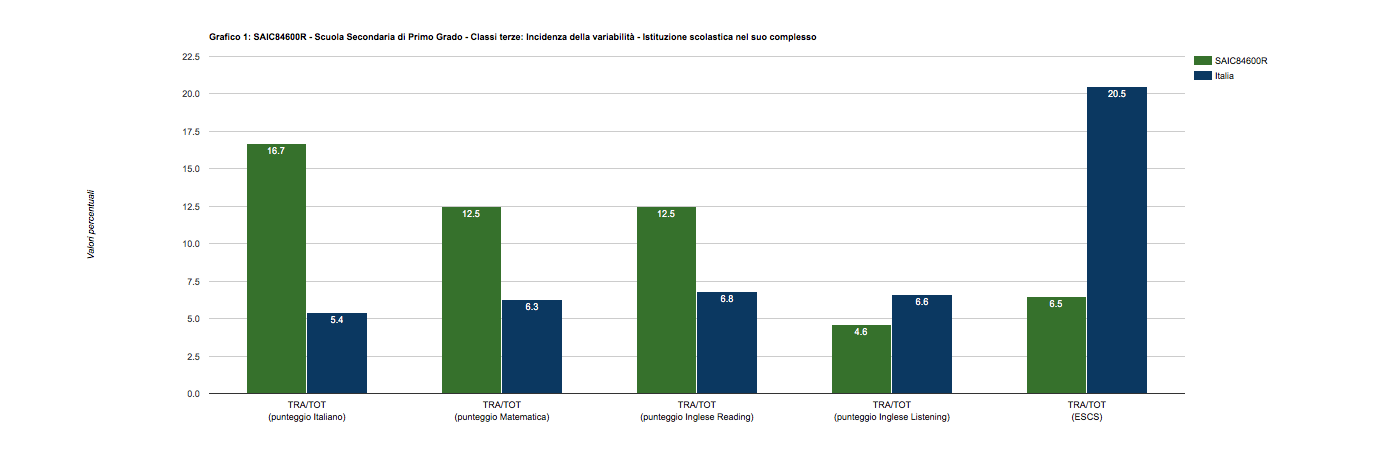 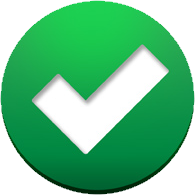 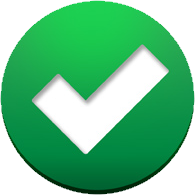 Questo grafico mostra quanta parte della variabilità all'interno della scuola è dovuta a differenze tra le classi, in termini di punteggio ottenuto alla prova rispetto alle classi campione: 
la variabilità tra le classi è molto alta rispetto a quella delle classi campione per italiano, matematica e inglese lettura.
 le classi risultano essere omogenee per background socio familiare.
Punteggi a Distanza
RESTITUZIONE A NOVEMBRE
Le tavole ci indicano il punteggio conseguito nelle prove di III secondaria di primo grado del 2018 dalle classi V primaria così come erano formate nel 2015.
In questo modo è possibile osservare l’evoluzione degli esiti nel corso di tre anni, dal 2015 al 2018, ossia nel passaggio dalla V primaria alla terza secondaria.
EFFETTO SCUOLA
RESTITUZIONE A fine OTTOBRE
Conclusioni: Punti di forza e Punti di debolezza
Conclusioni: Punti di forza e Punti di debolezza
Conclusioni: Punti di forza e Punti di debolezza
Riferimenti bibliografici:

Rapporto INVALSI 2016;
Guida rilevamento dati INVALSI 2015/2016;
RAV -Istituto Comprensivo Lanzara;
Tommaso Agasisti, Leggere, interpretare e discutere i dati a disposizione delle scuole in ottica valutativa: i dati INVALSI;
Grazie per l’attenzione
La Funzione Strumentale Fruilo Marina